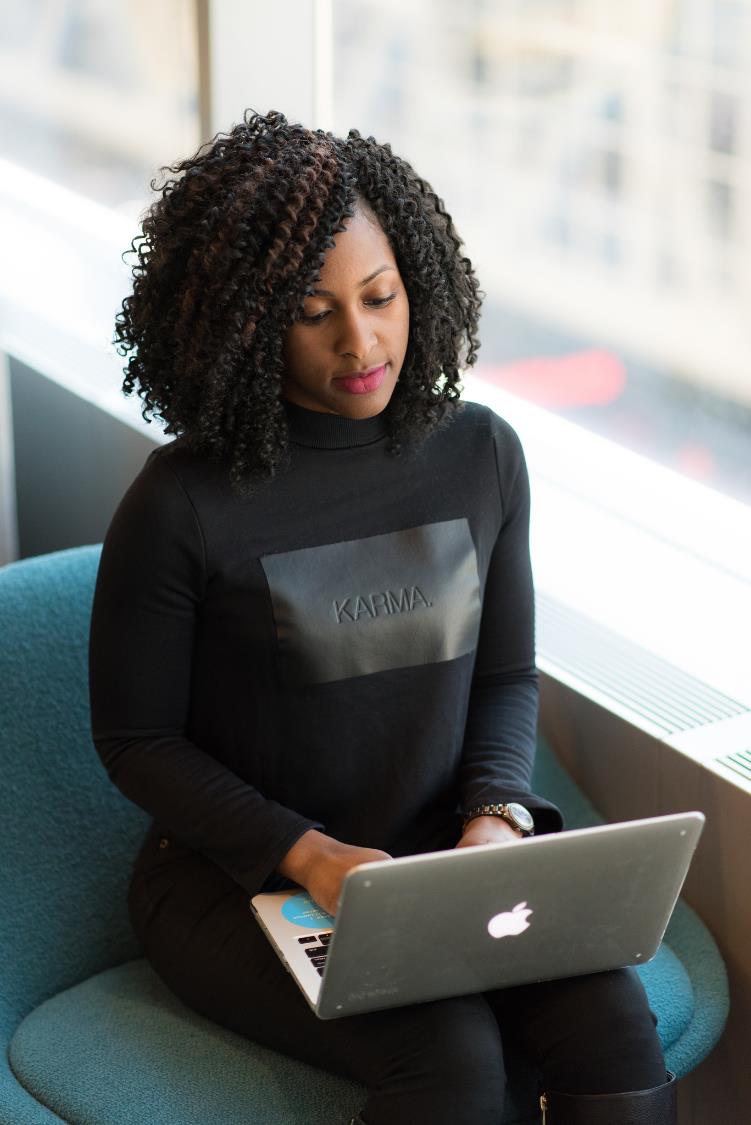 Why Blog?
wocintech (microsoft) – 182, CC BY 2.0, https://flic.kr/p/Fv4HN8
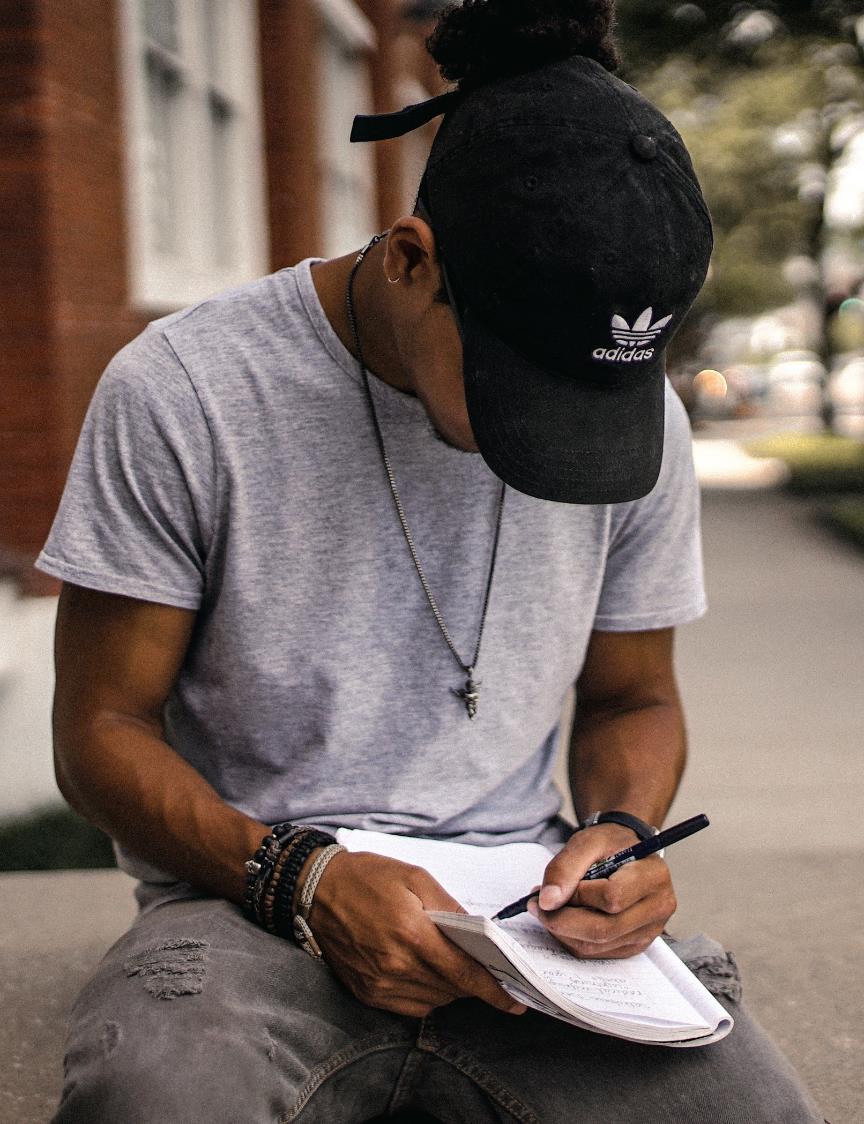 develop your writingtry different writing styles
Image by Brad Neathery on Unsplash
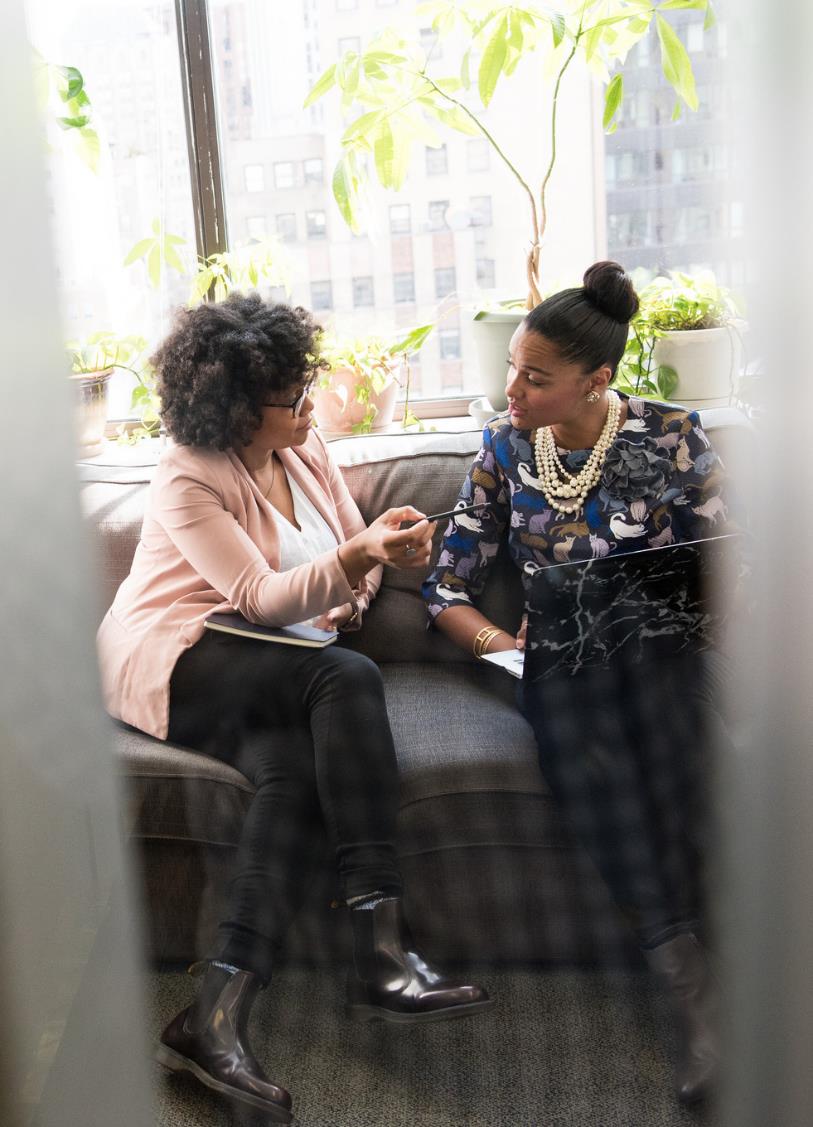 share your ideasconnect with like minded people
wocintech stock – 65, CC BY 2.0. https://flic.kr/p/ER8m2S
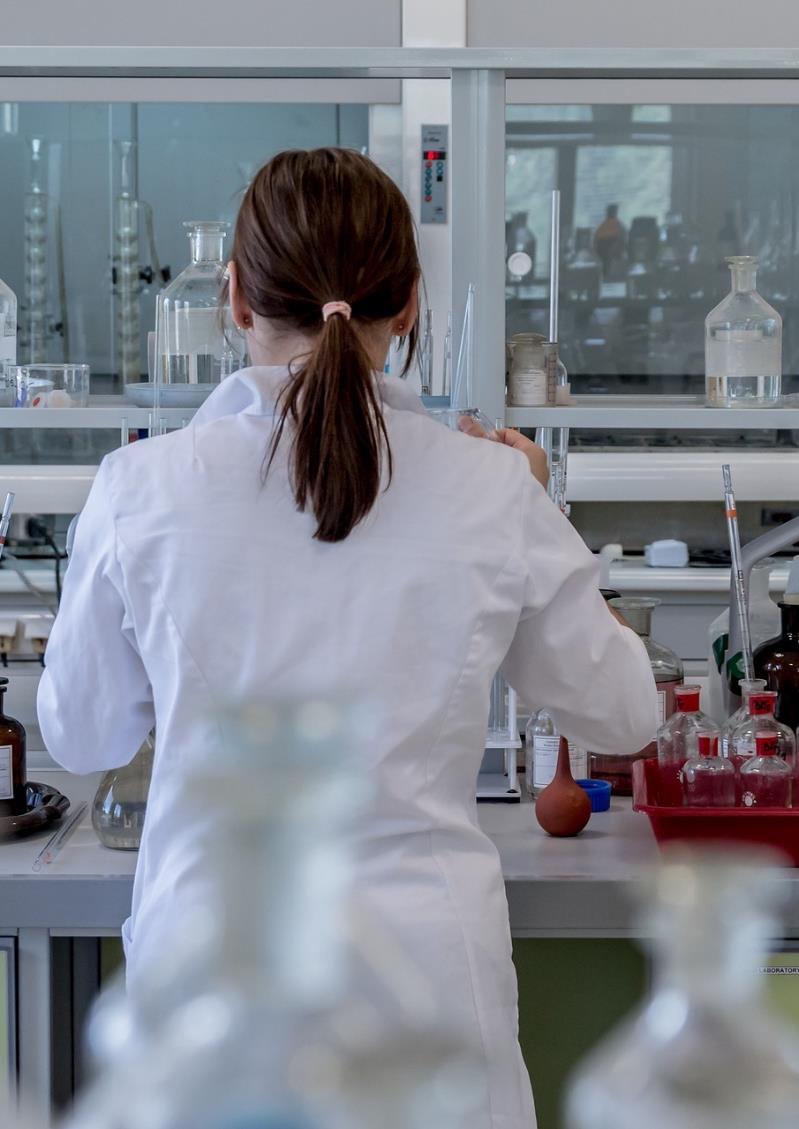 disseminate & amplify your researchincrease exposure & impact
Pixabay, no attribution required, https://pixabay.com/en/laboratory-analysis-chemistry-2815641/
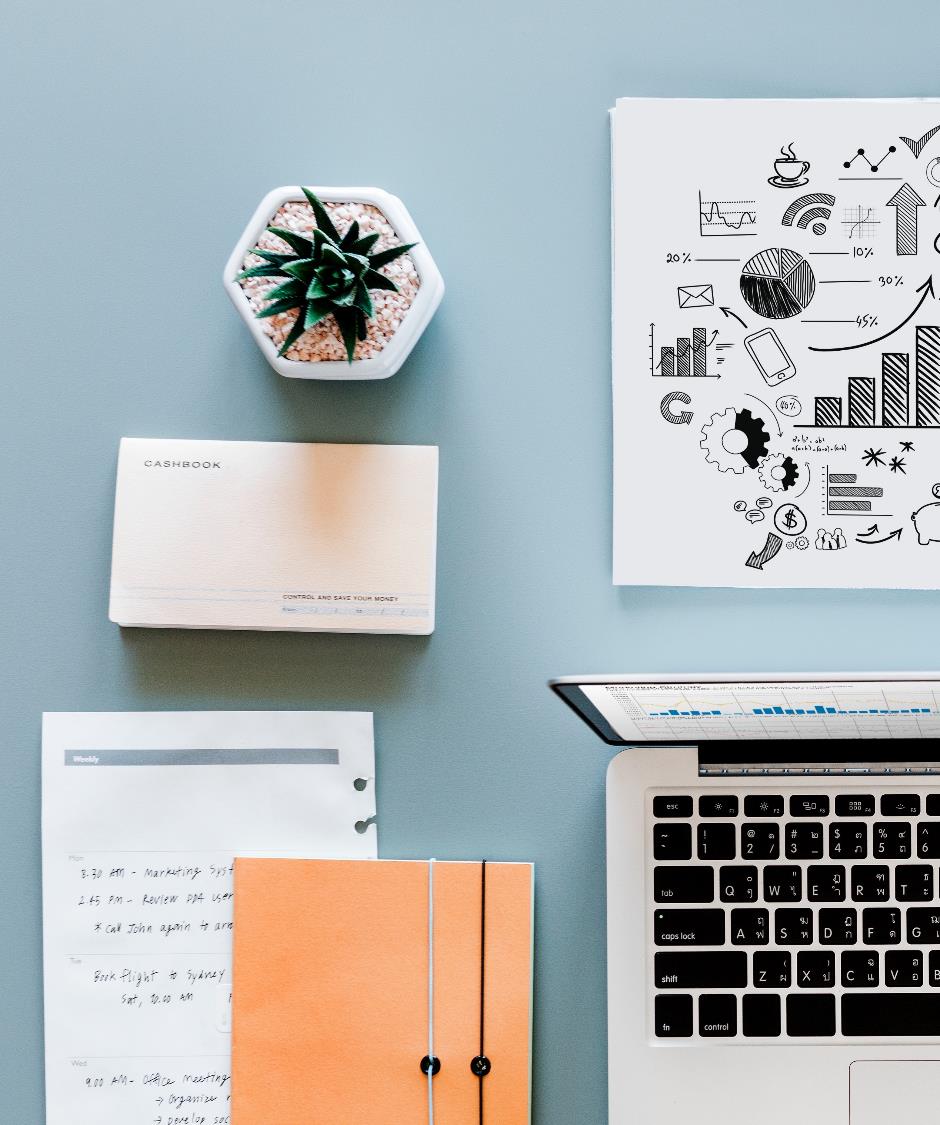 build a professional portfoliokeep a record of your work
Photo by rawpixel on Unsplash
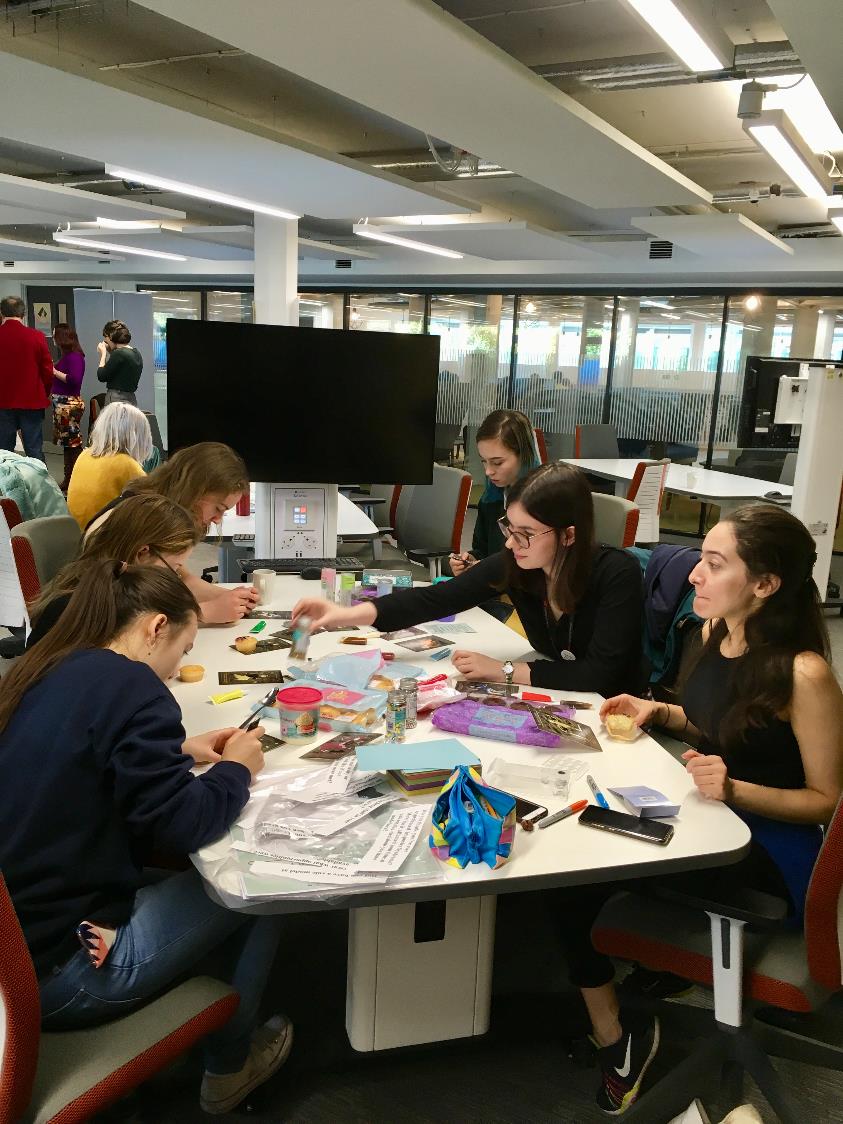 record events you’ve attendedplaces you’ve been
Ada Lovelace Day 2018, University of Edinburgh, CC BY, Lorna M. Campbell
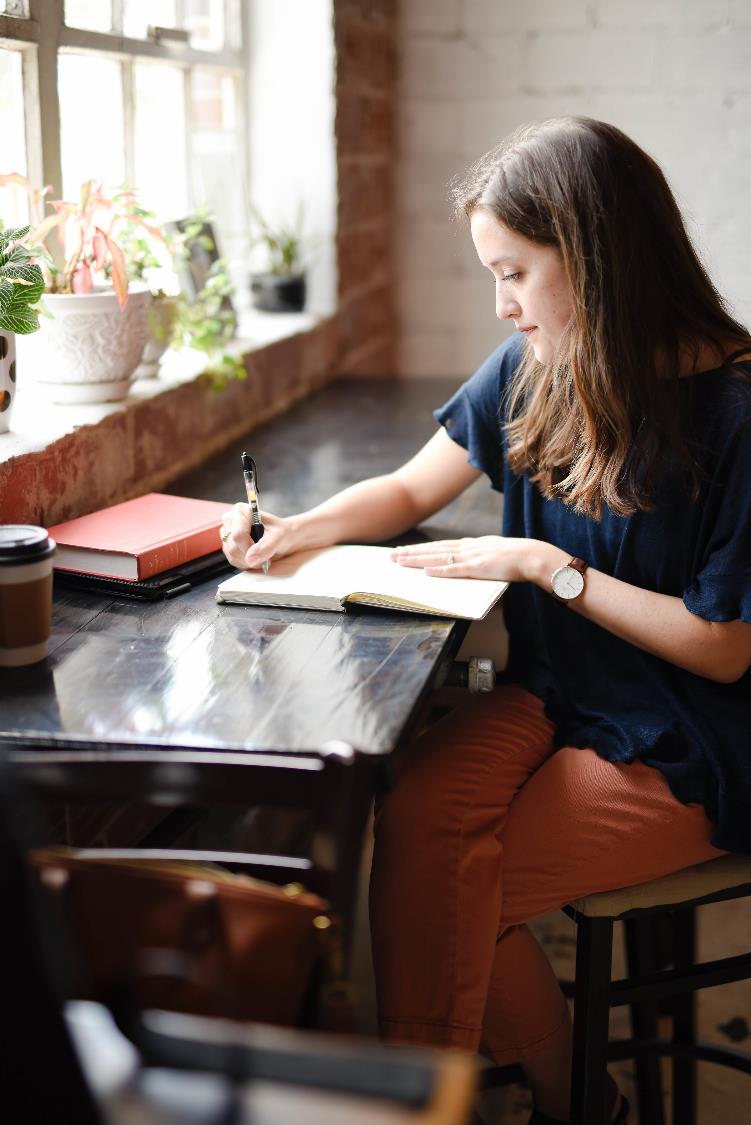 reflect on your learning
Photo by Hannah Olinger on Unsplash
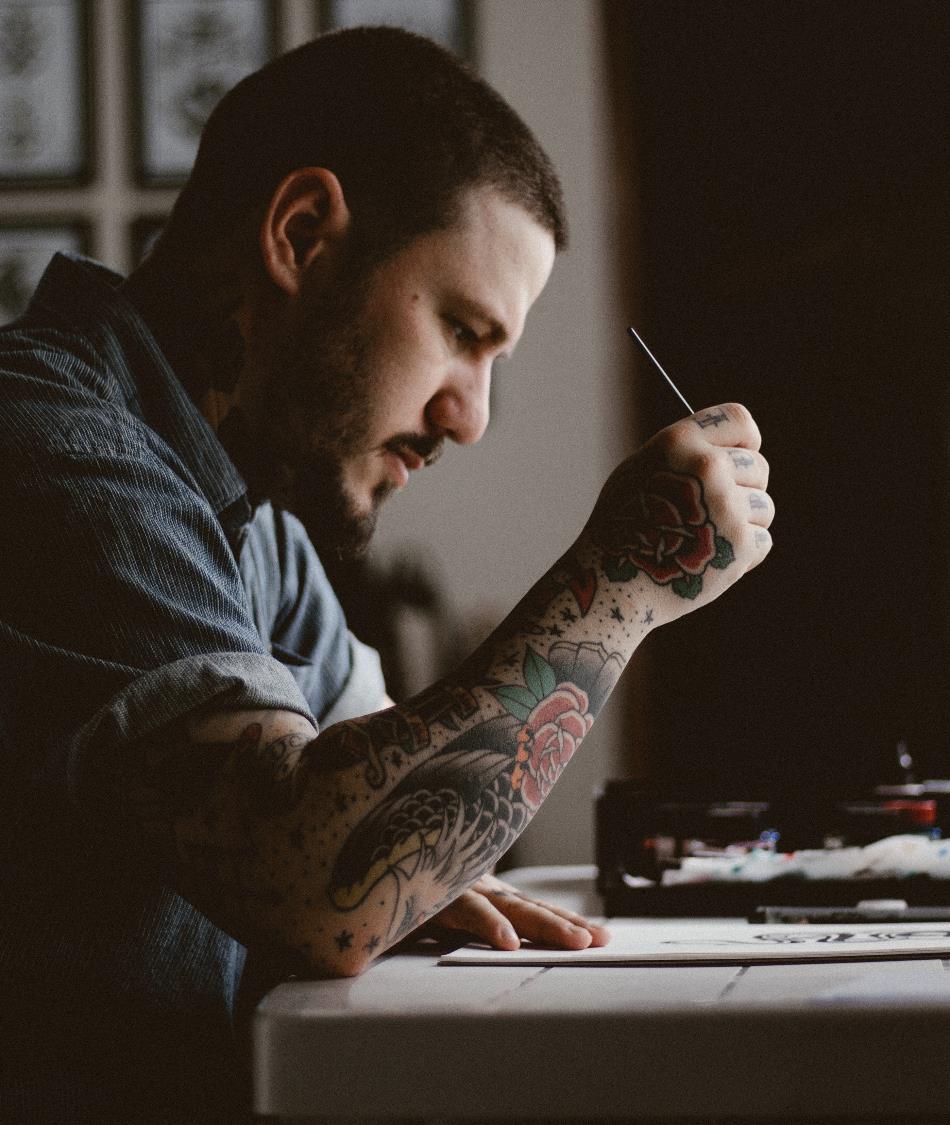 keep a private journal
Photo by A L L E F . V I N I C I U S Δ on Unsplash
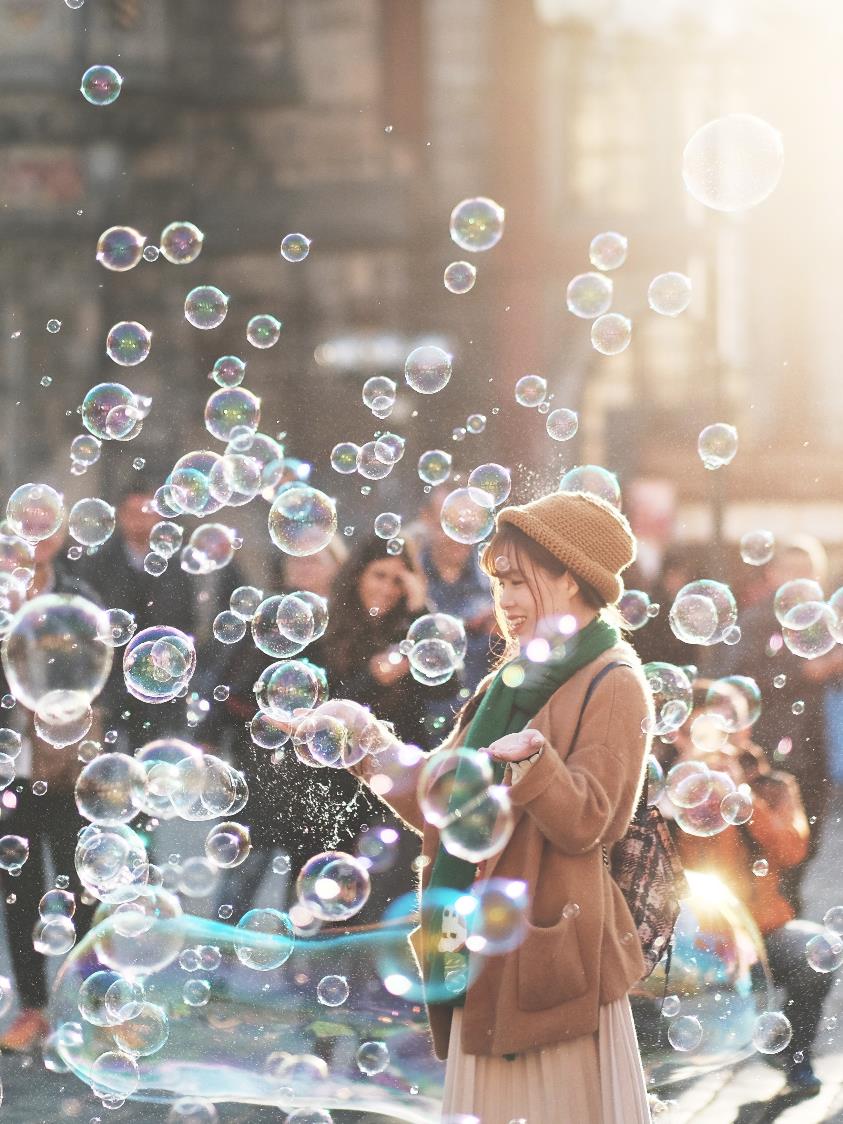 for fun!
Photo by Alejandro Alvarez on Unsplash
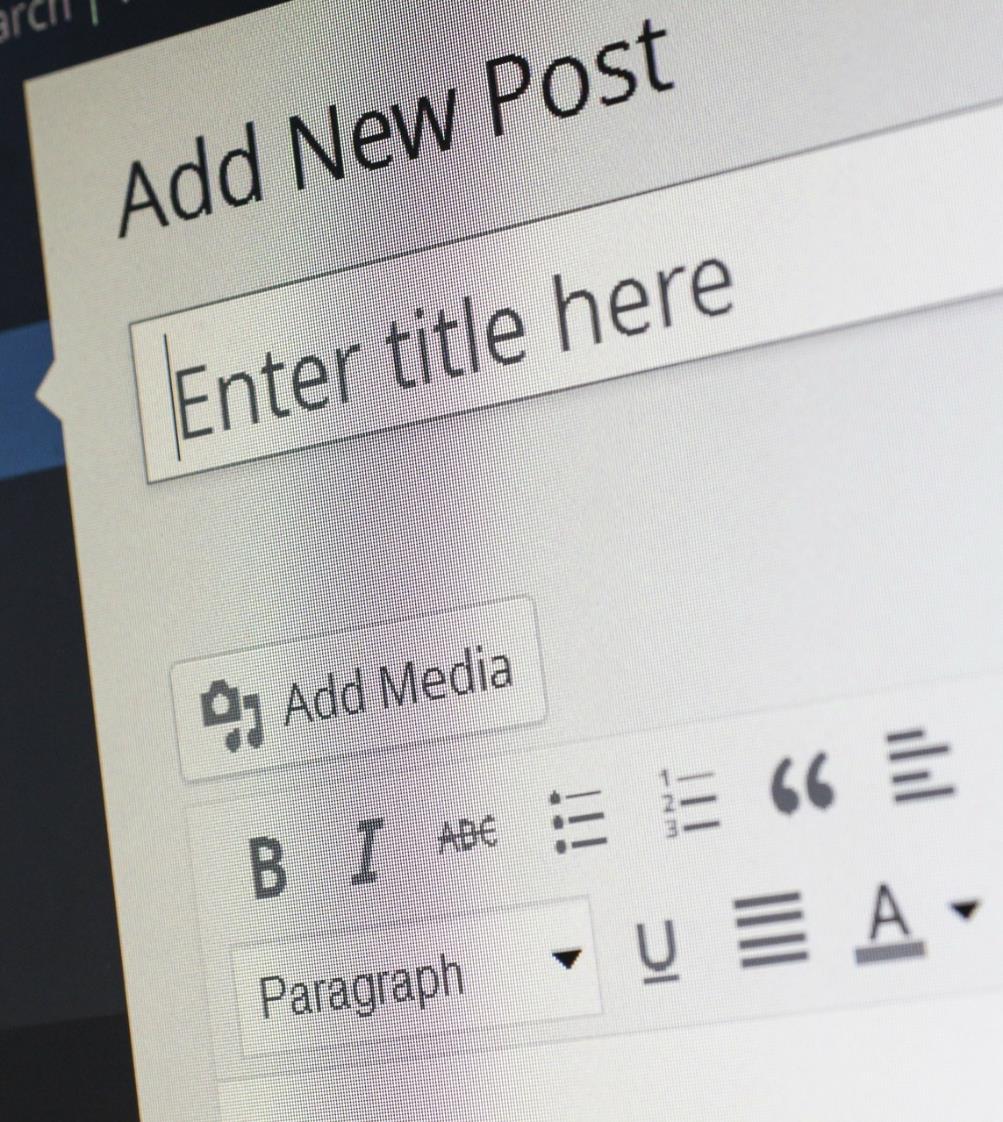 What should I write about?
Pixabay, No Attribution Required
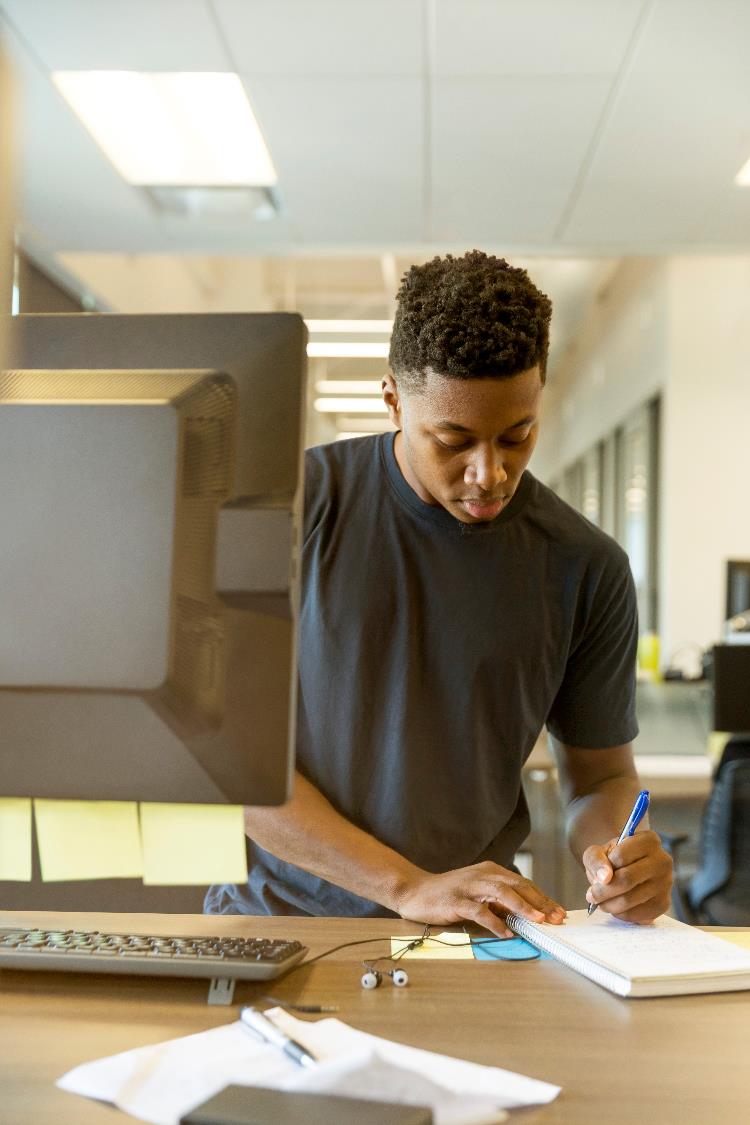 your learning & research
Photo by LinkedIn Sales Navigator on Unsplash
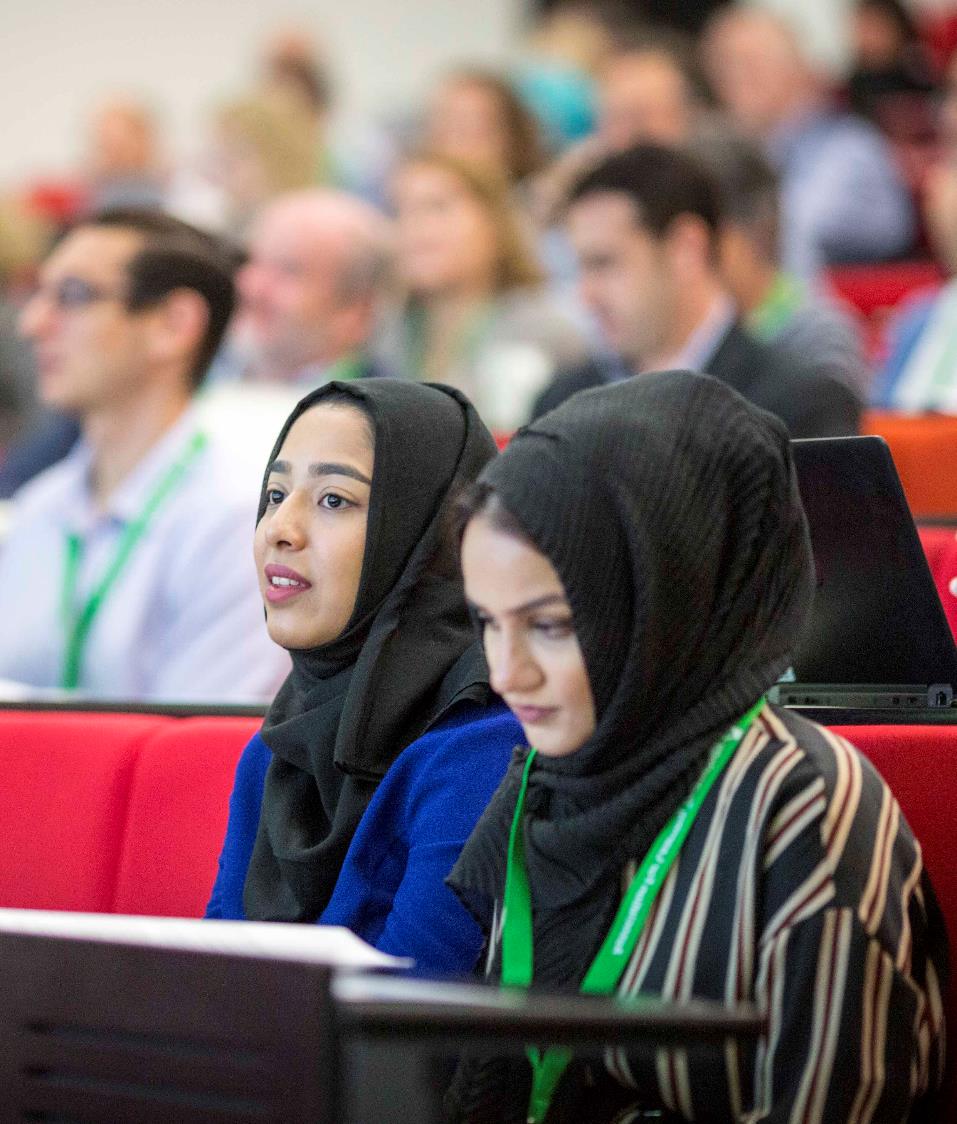 events you’ve attended
ALTC 2018, Chris Bull for ALT, CC BY NC 2.0
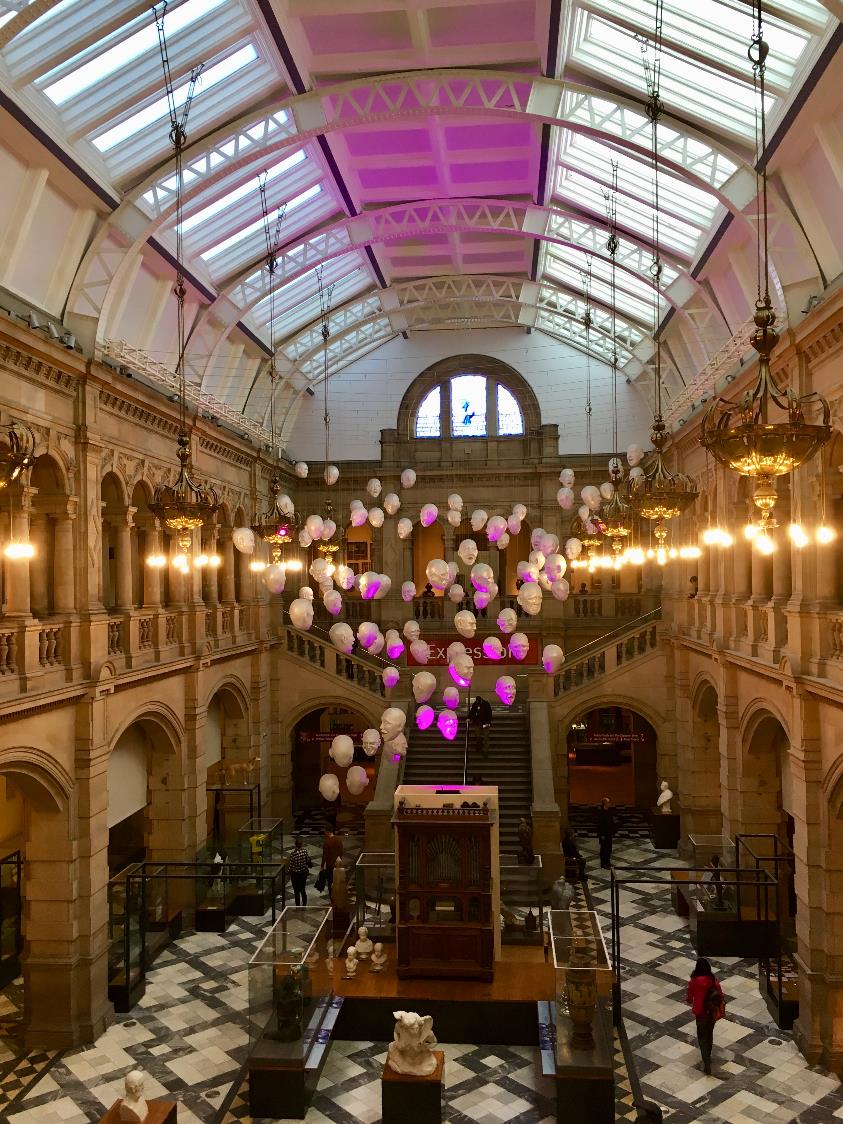 places you’ve been
Kelvingrove Art Gallery, Glasgow, CC BY, Lorna M. Campbell
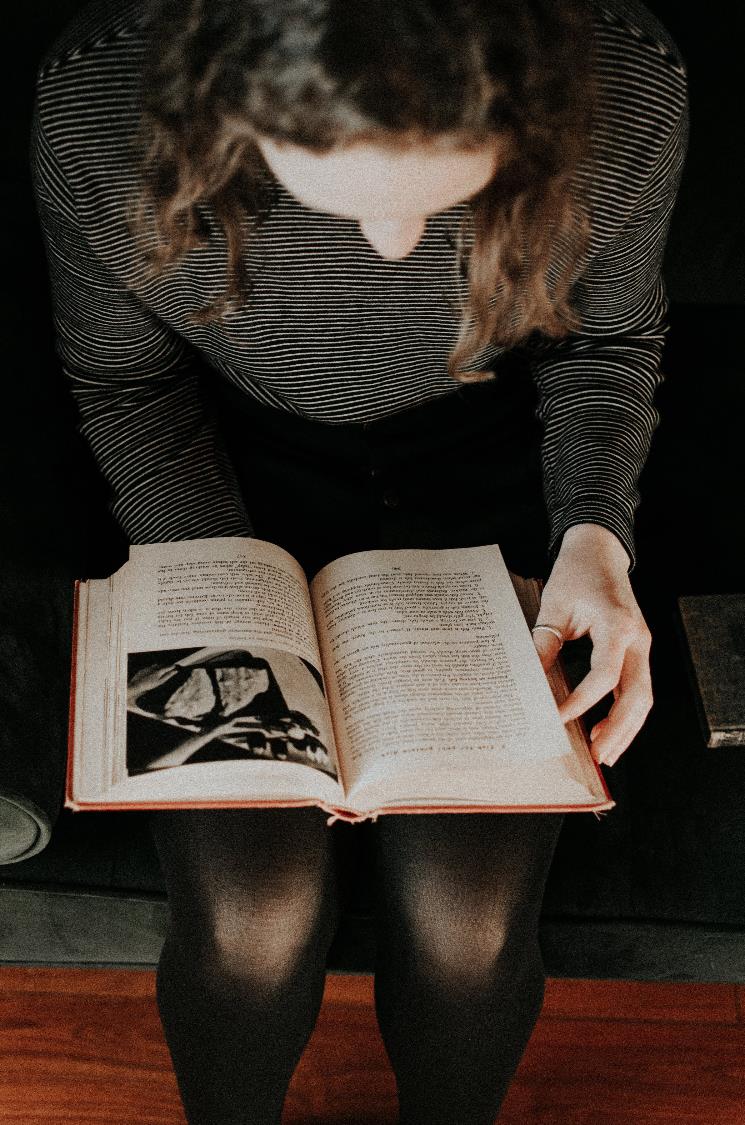 books & papers you’ve read
Photo by Jessica Castro on Unsplash
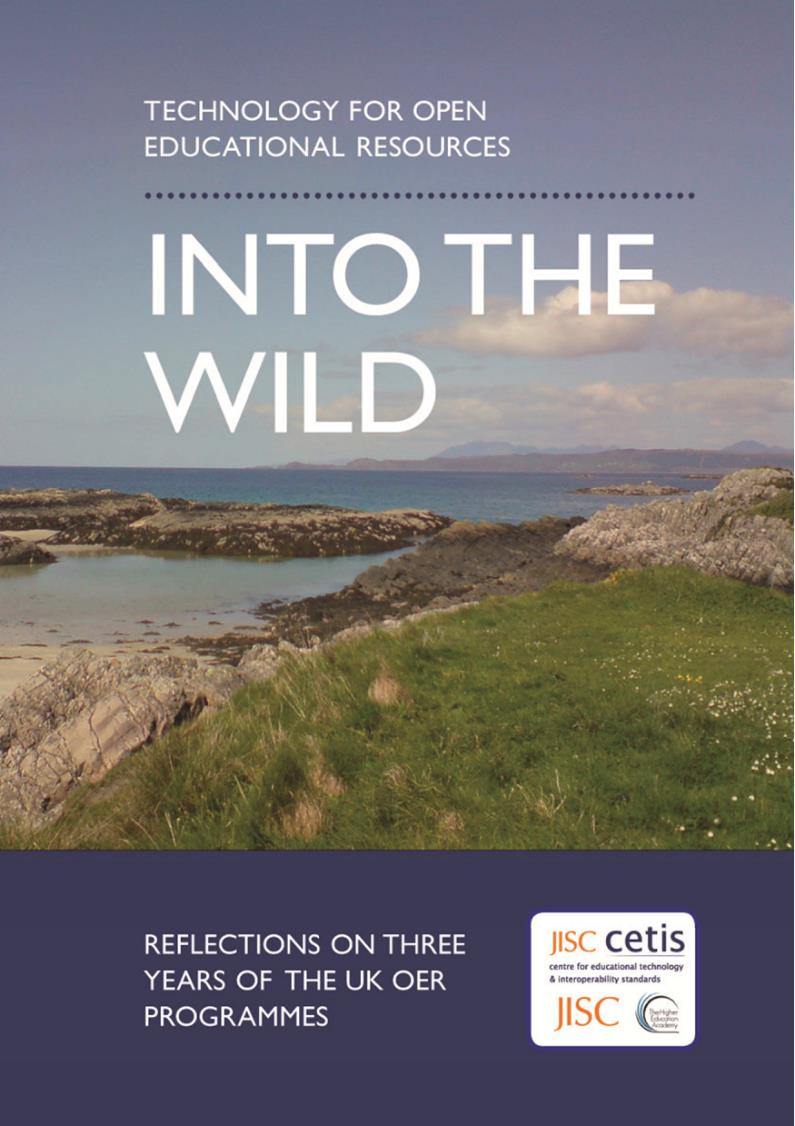 writing you’ve published
Into The Wild, CC BY, Lorna M. Campbell
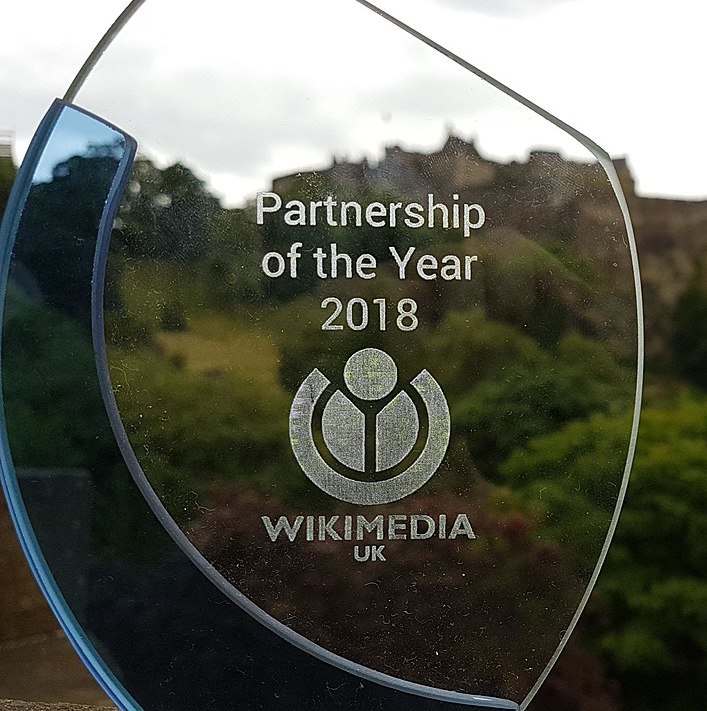 awards you’ve won
CCB SA 4.0, Ewan McAndrew, Wikimedia Commons
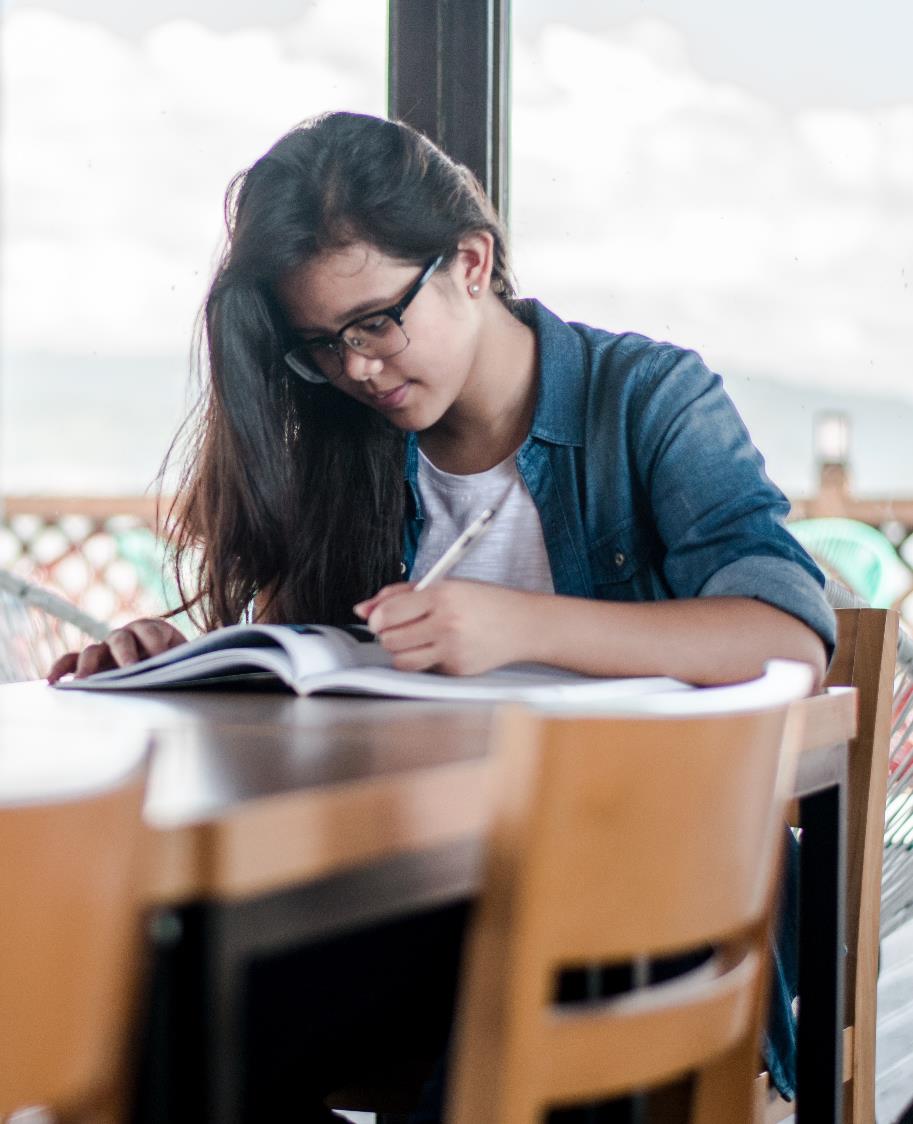 personal thoughts & reflections
Photo by Kyle Gregory Devaras on Unsplash
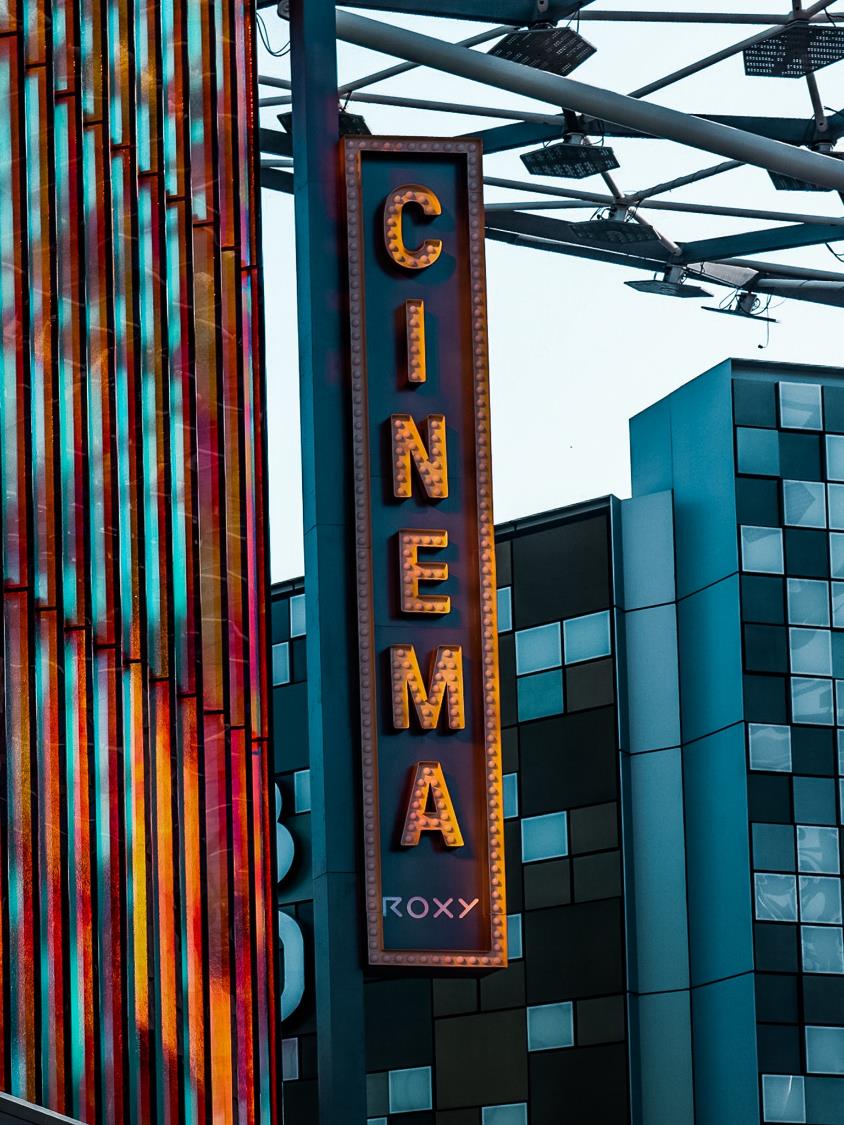 films
Photo by MANSOOR 👑 on Unsplash
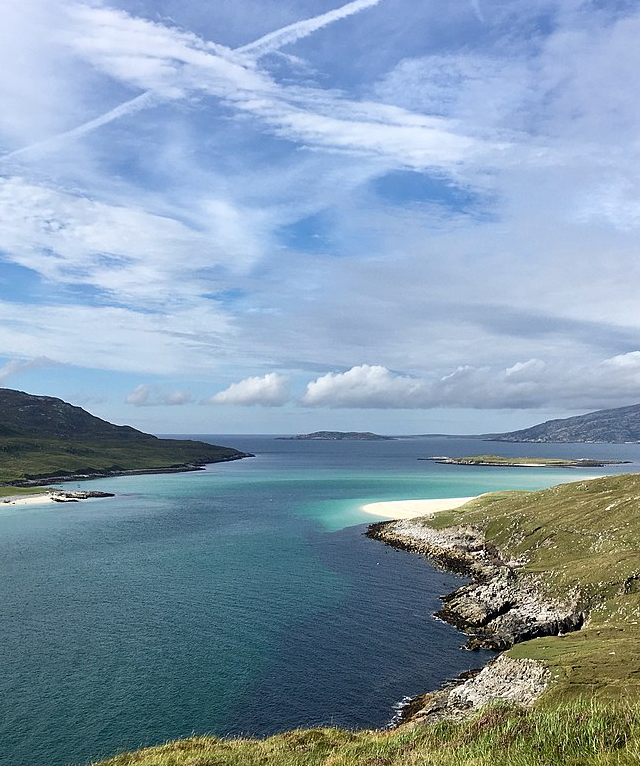 travel
Traigh Mheilein, CC BY, Lorna M. Campbell
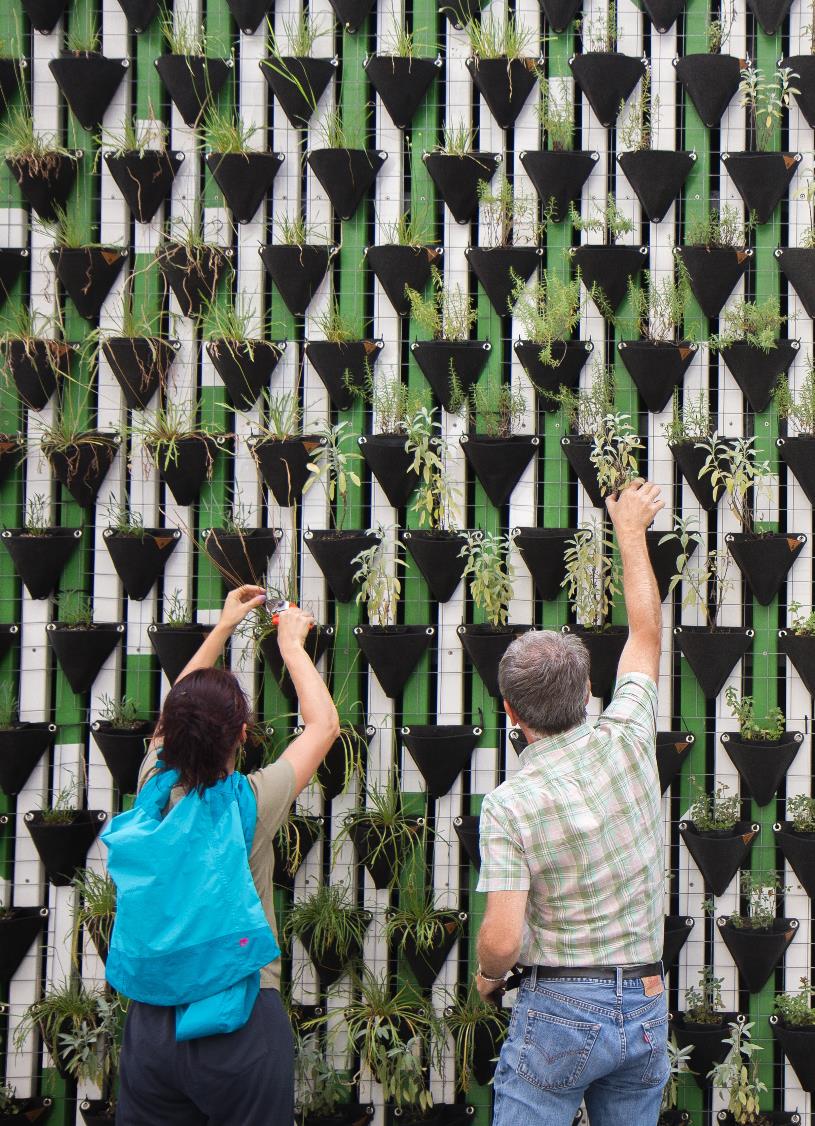 volunteering
Photo by Daniel Funes Fuentes on Unsplash
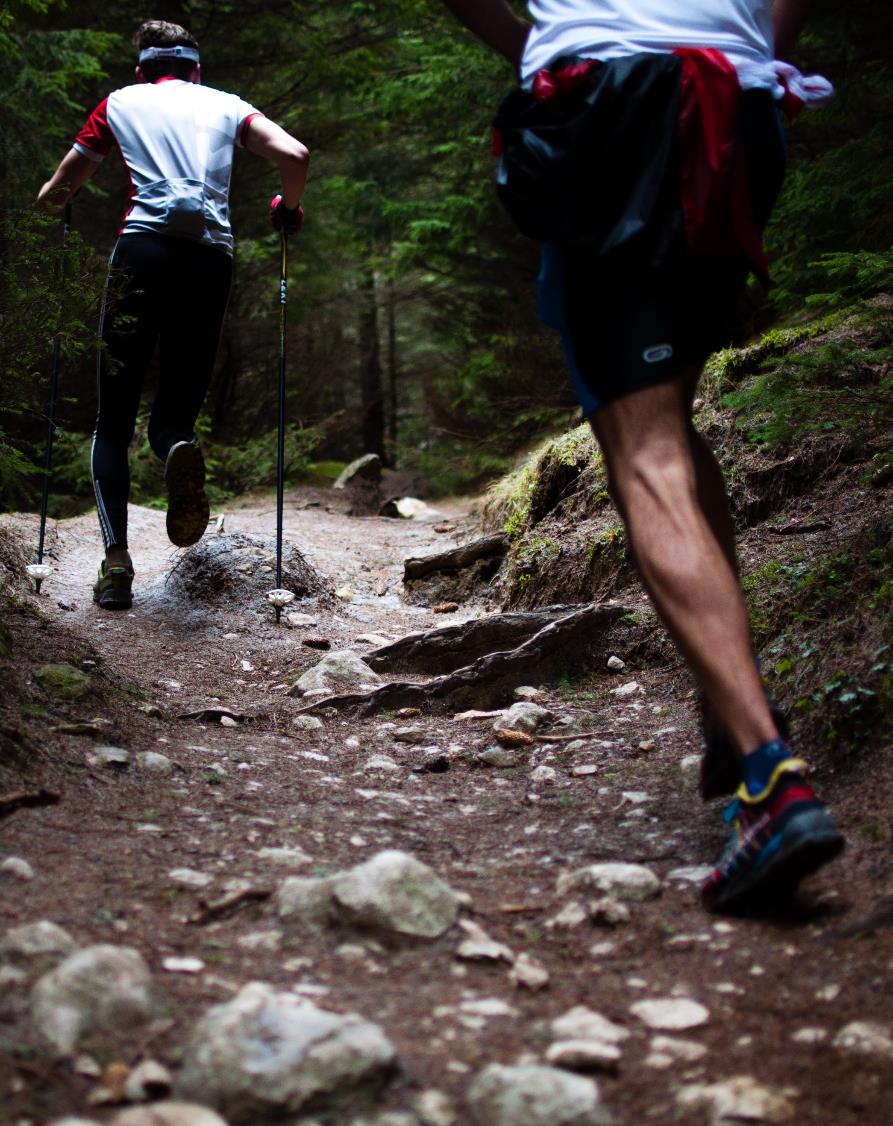 sport
Photo by David Marcu on Unsplash
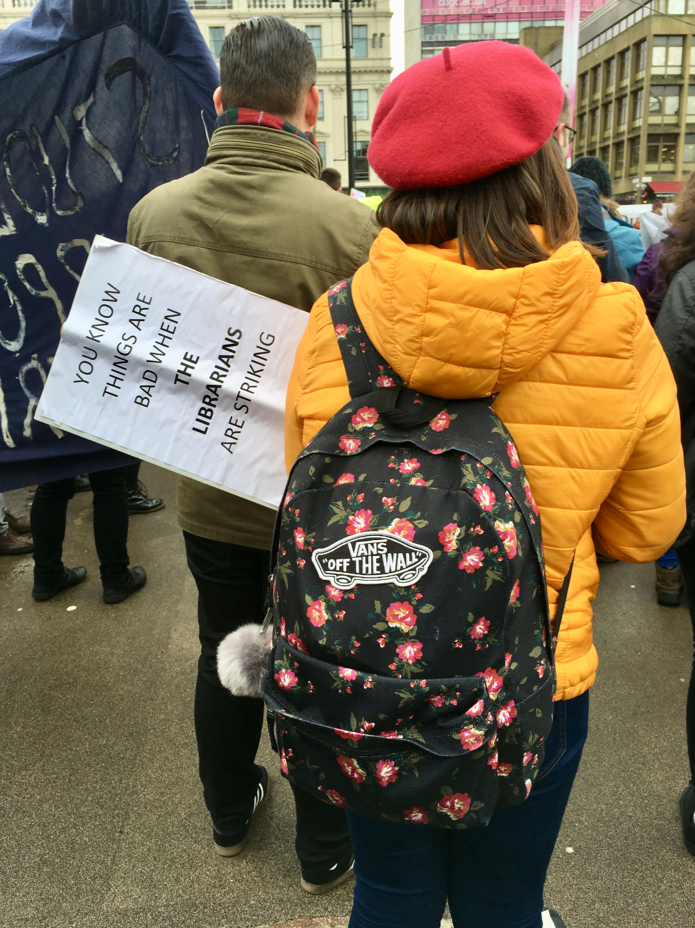 politics
UCU Strike Rally, Glasgow, CC BY, Lorna M. Campbell
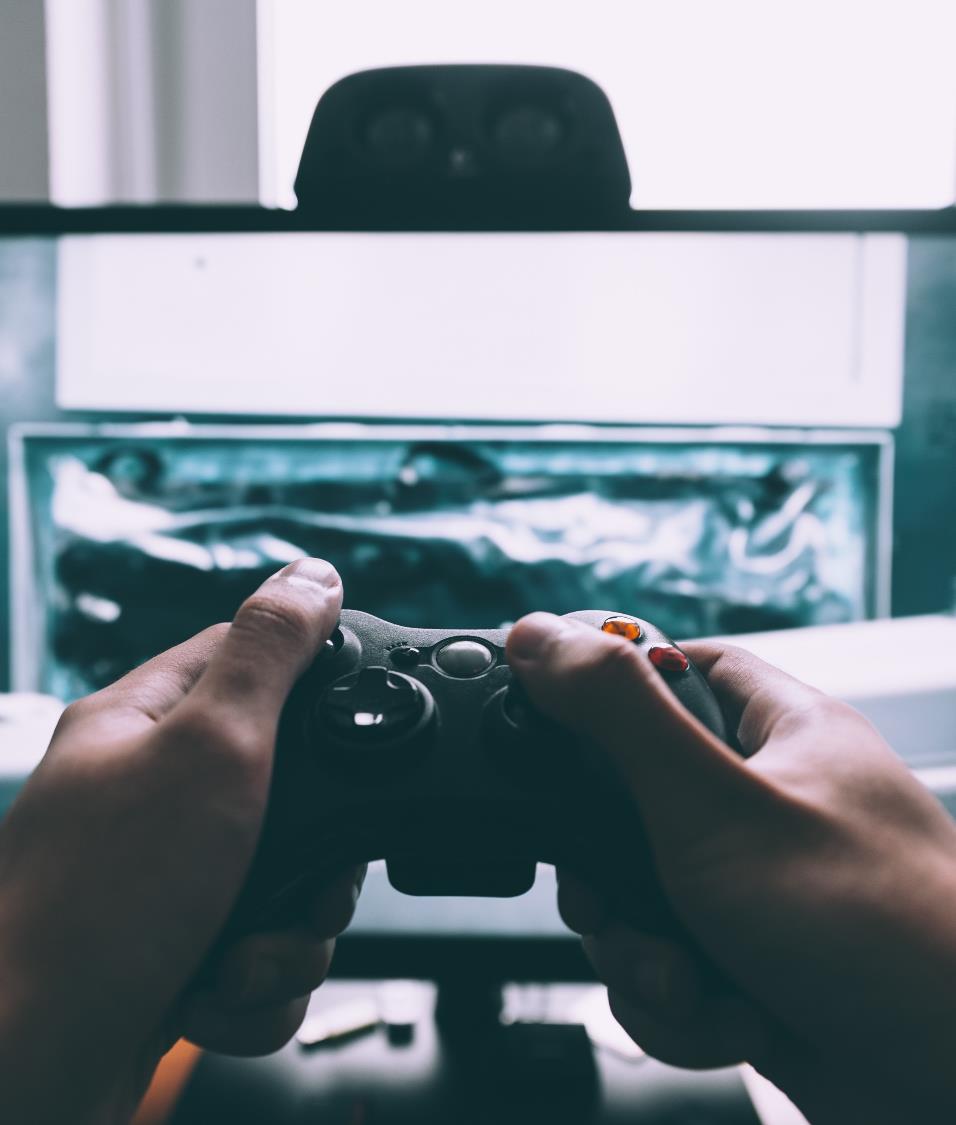 gaming
Photo by Glenn Carstens-Peters on Unsplash
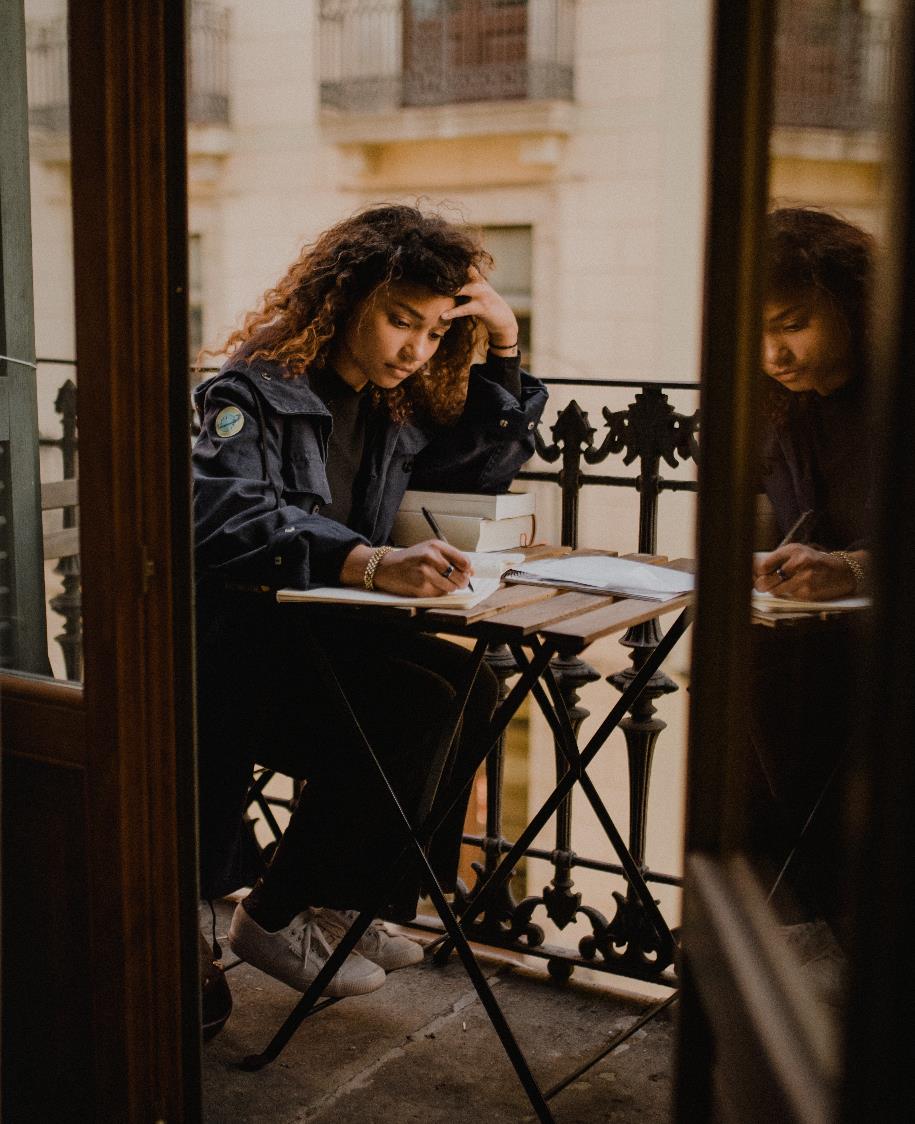 creative writing
Photo by Kinga Cichewicz on Unsplash
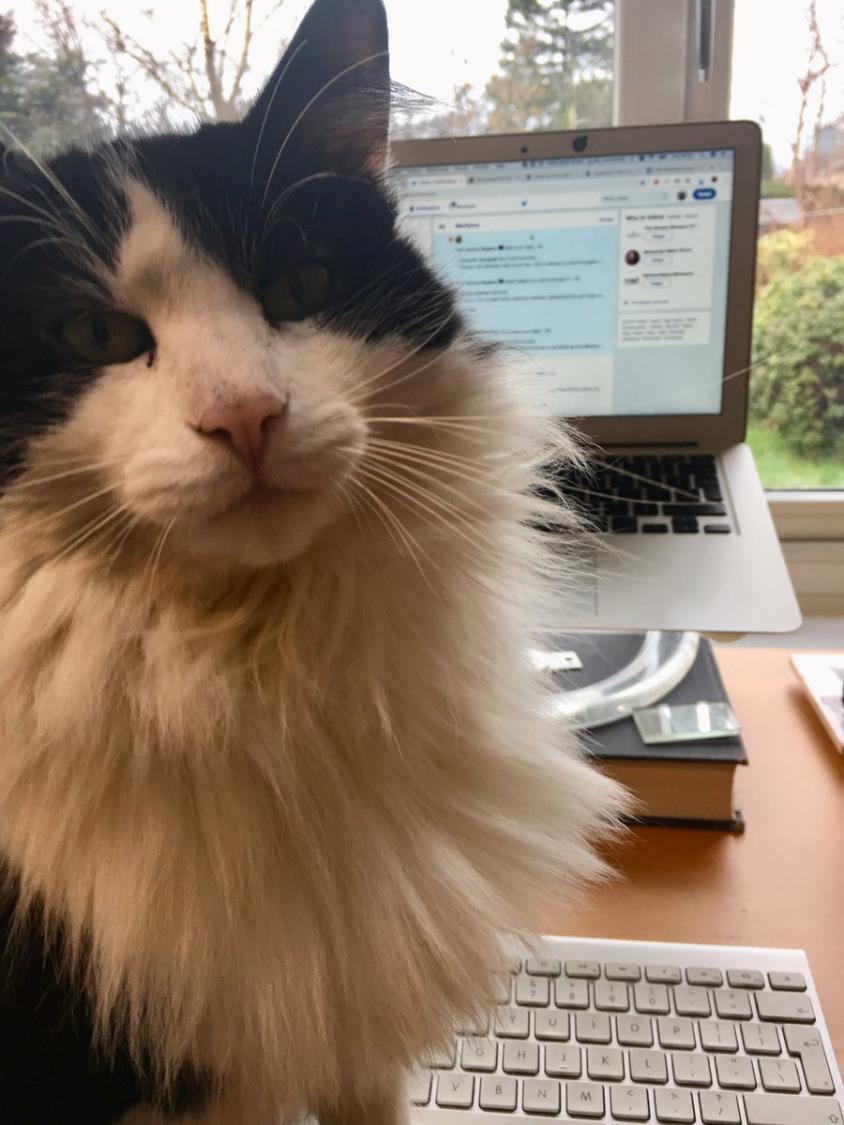 cats!
Josh, CC BY, Lorna M. Campbell
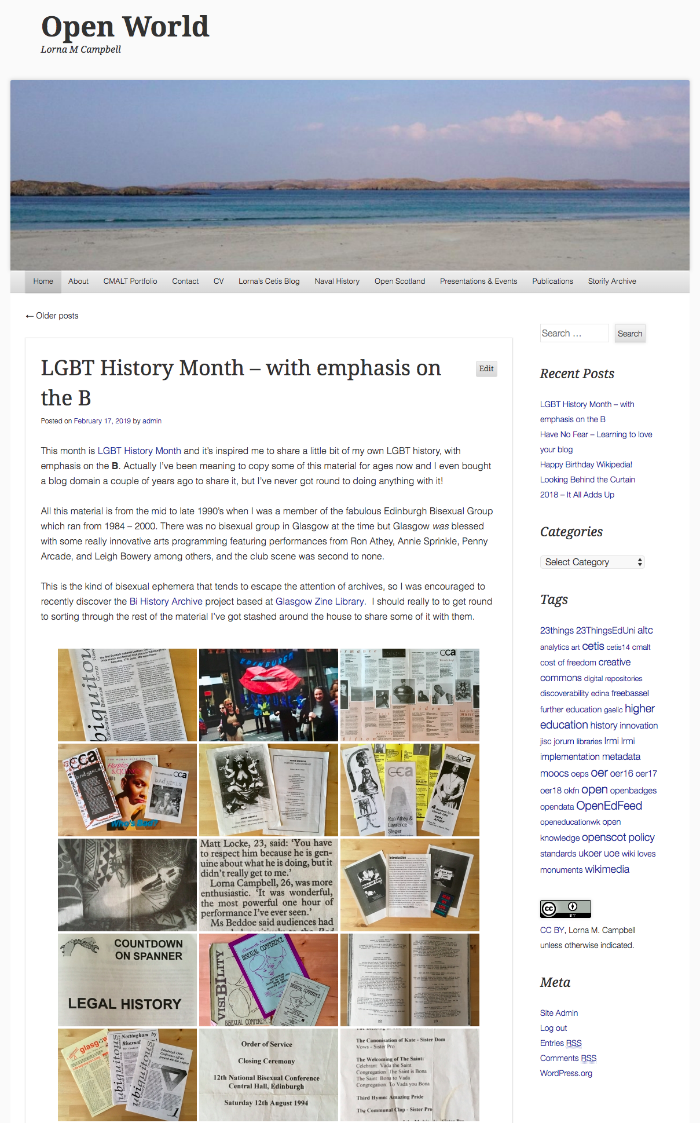 it’s your blog,make the most of it!
Open World, http://lornamcampbell.org/
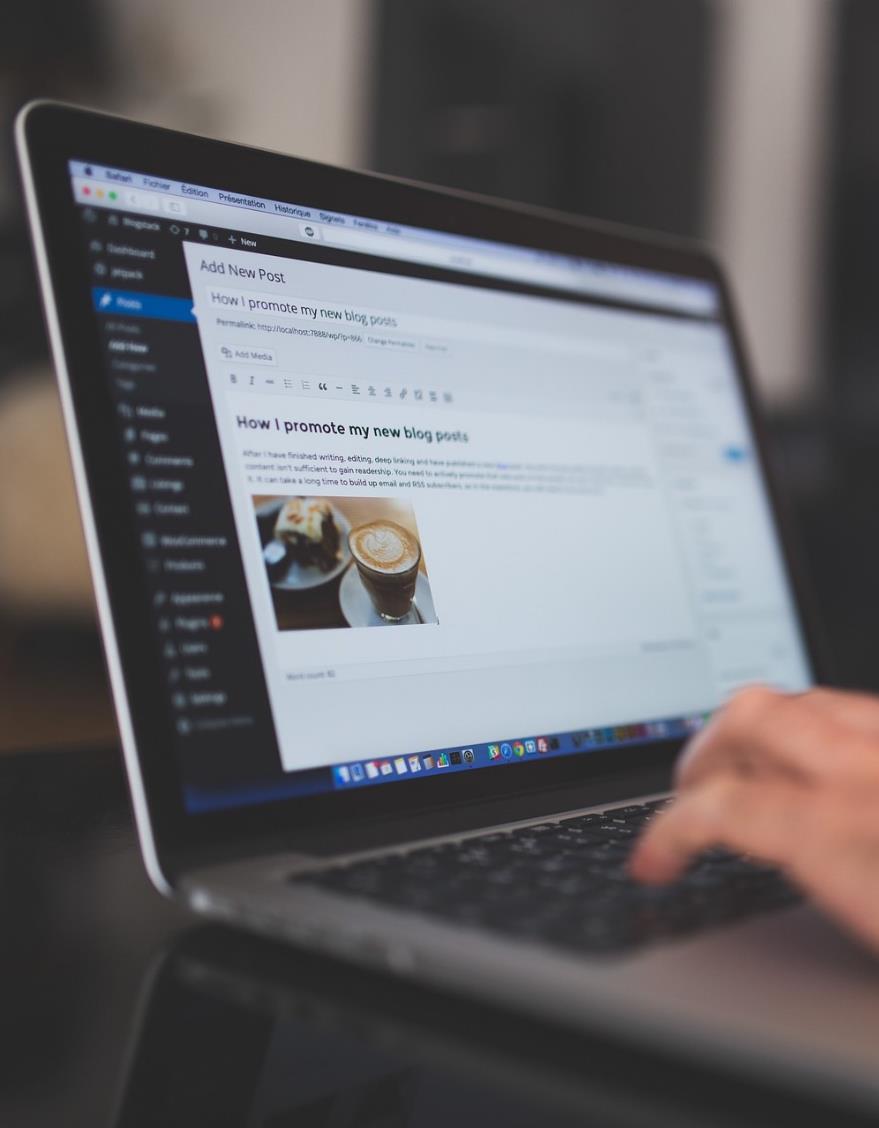 Writing for blogs
Pixabay, No Attribution Required
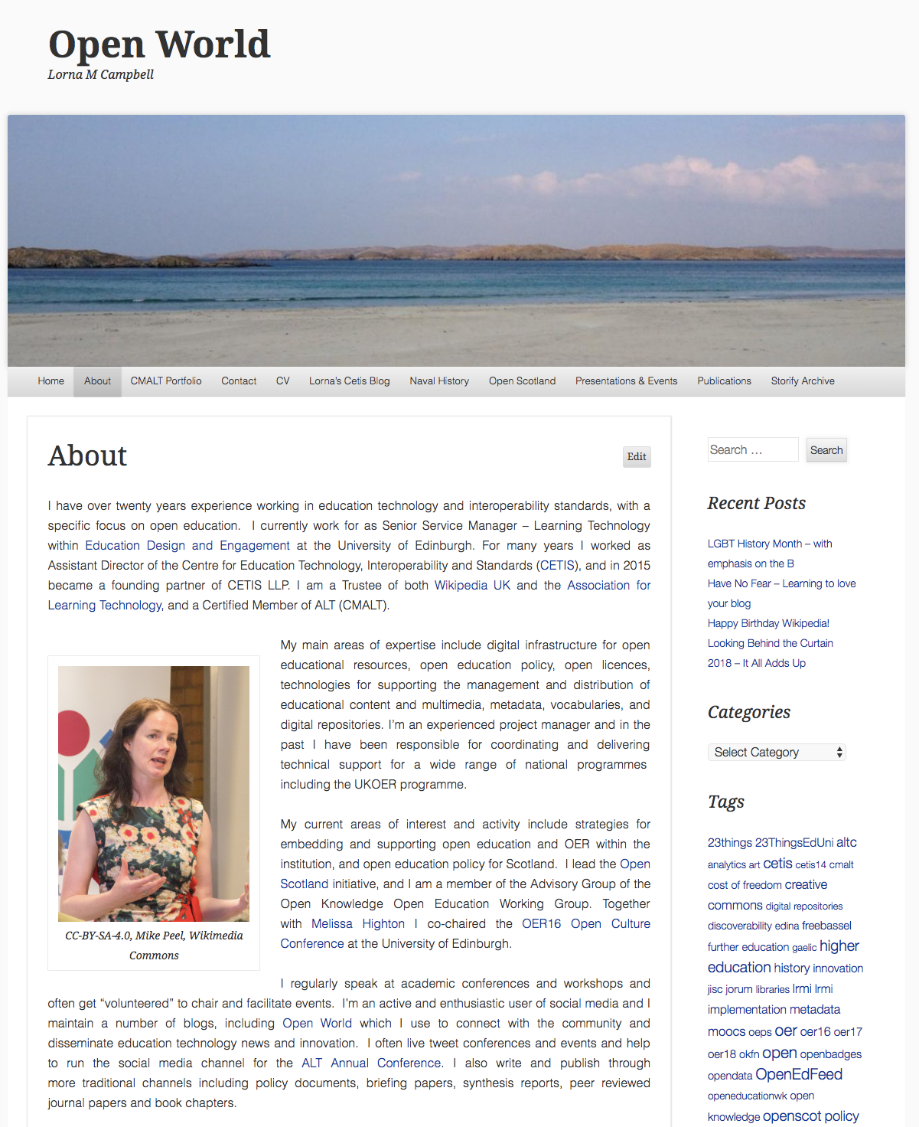 introduce yourself!
Open World, http://lornamcampbell.org/
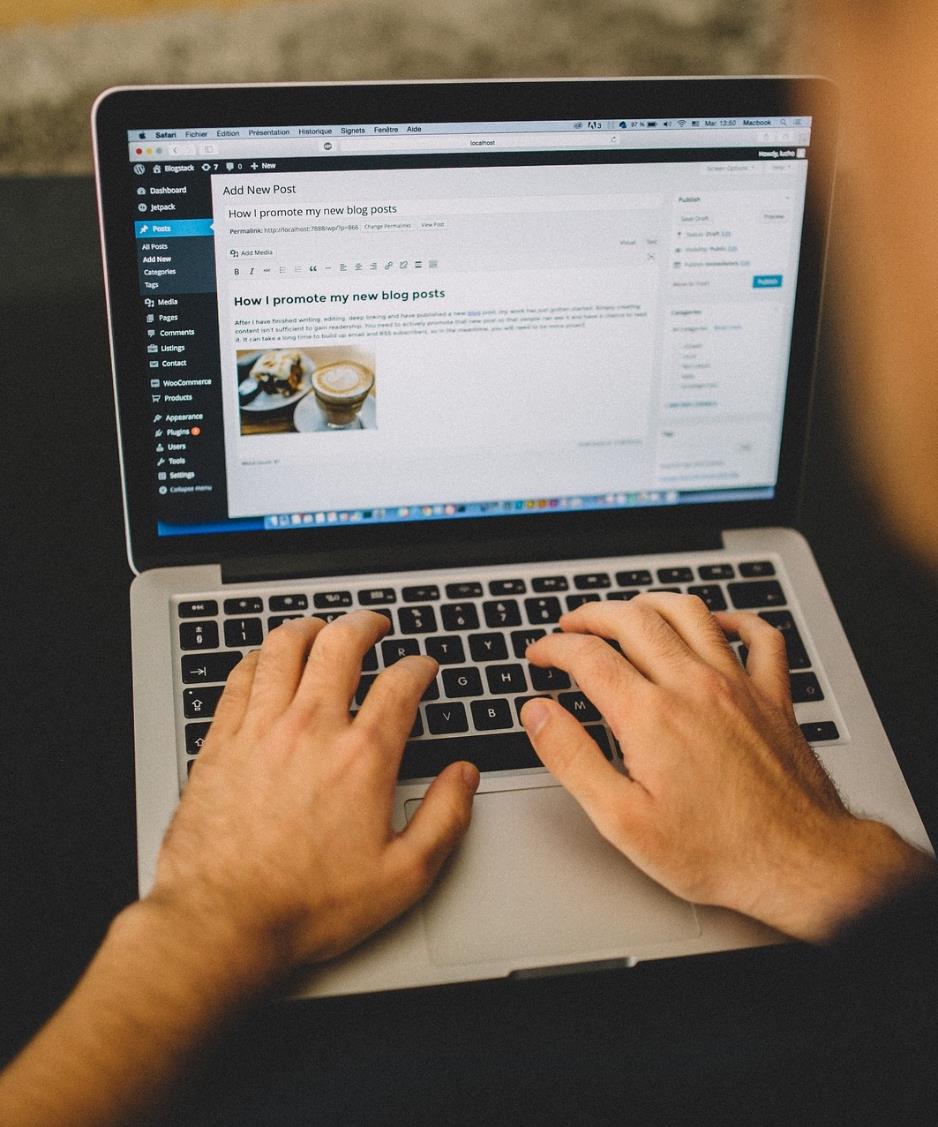 shortconcisecatchy titleengaging opening paragraph
Pixabay, No Attribution Required
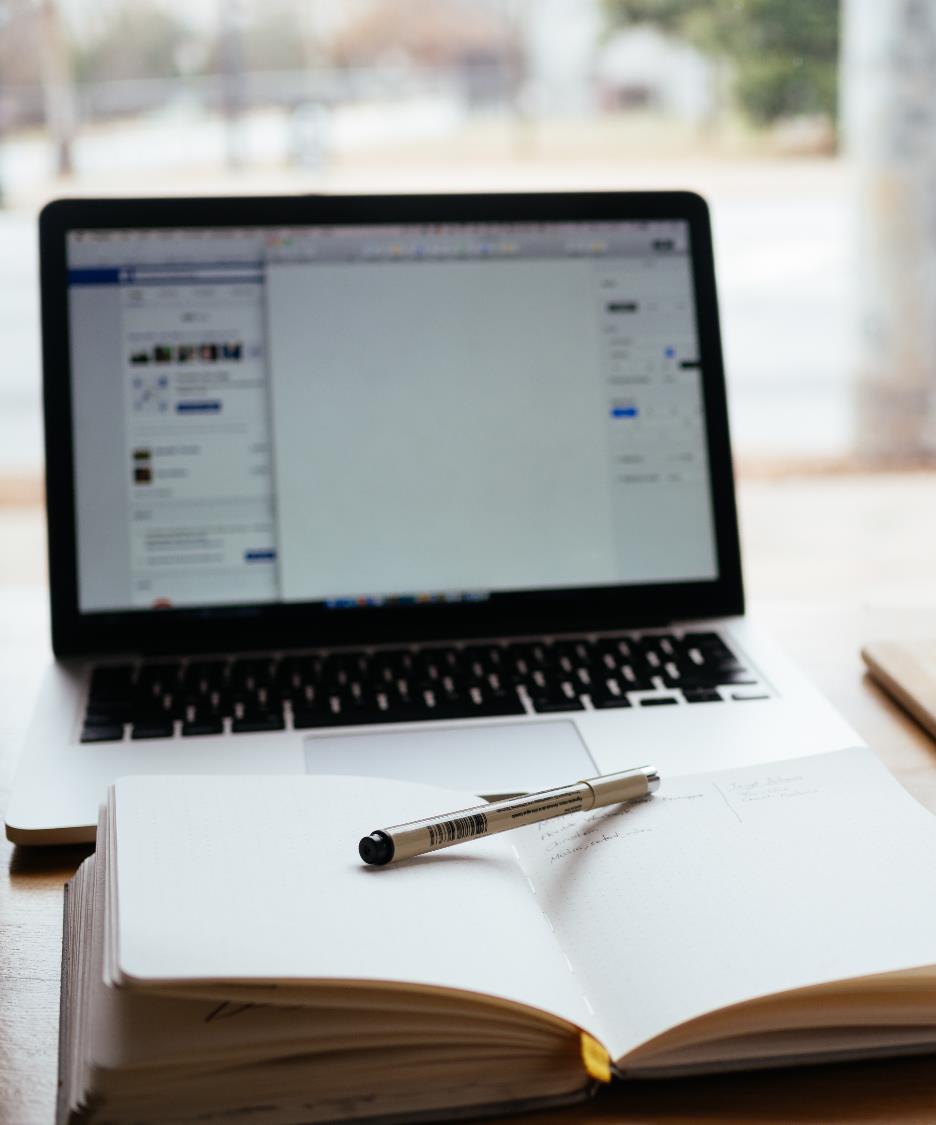 longer discursive posts are fine too
Photo by Nick Morrison on Unsplash
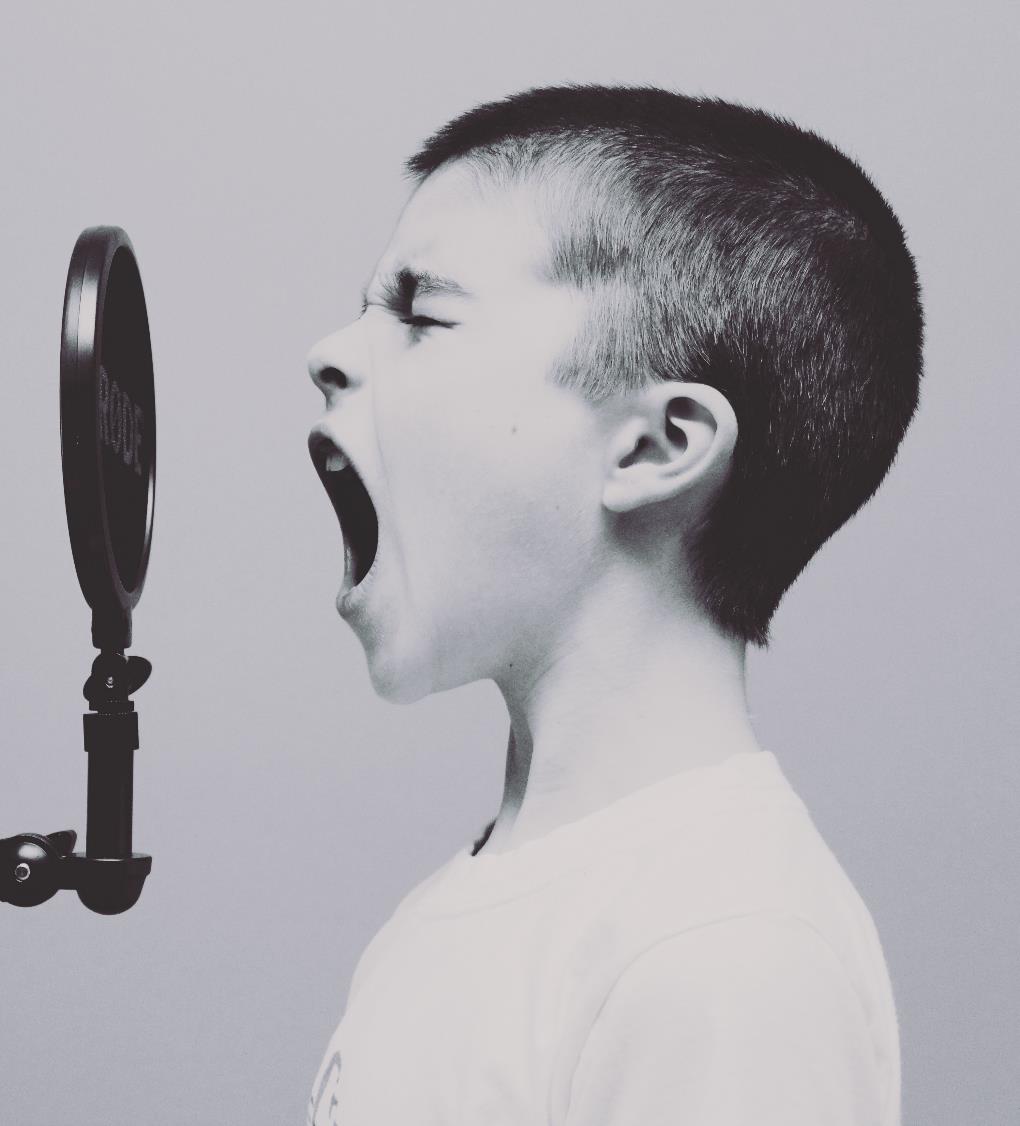 find your own voiceexperiment with different writing styleslet your blog evolve
Photo by Jason Rosewell on Unsplash
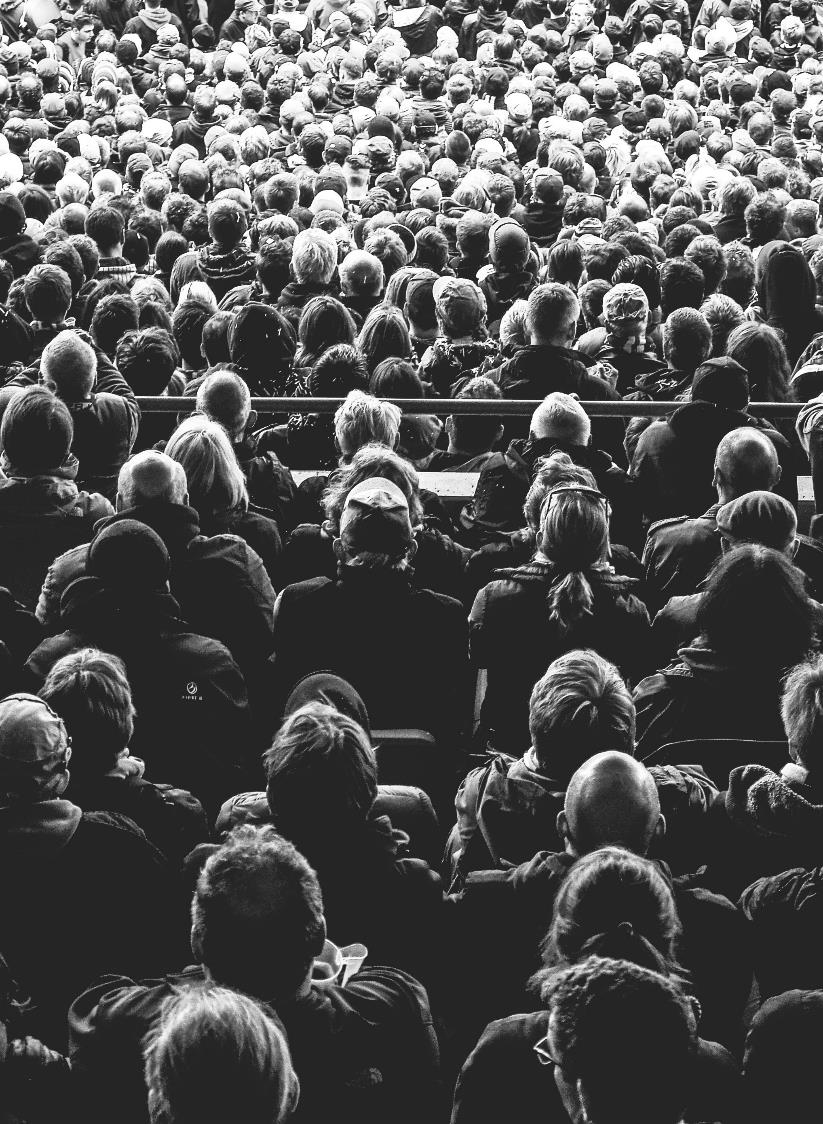 think about your audienceavoid jargon& overly scholarly terms
Photo by davide ragusa on Unsplash
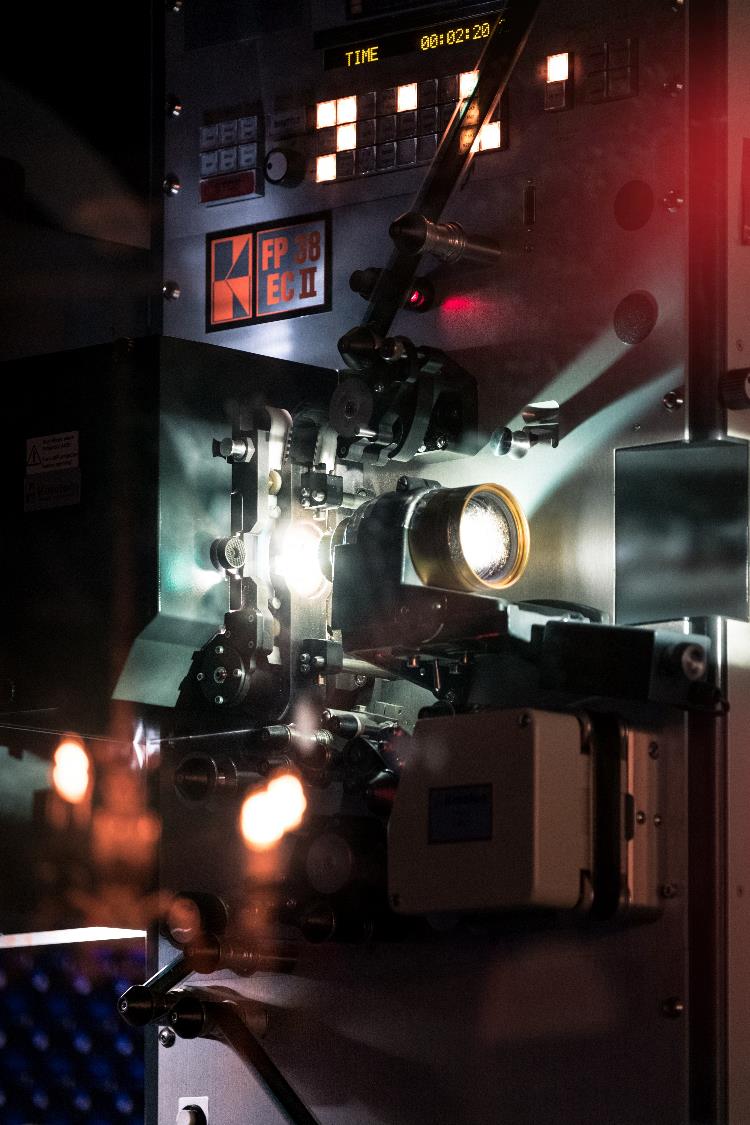 use images & mediacreate a strong visual identity
Photo by Samuel Zeller on Unsplash
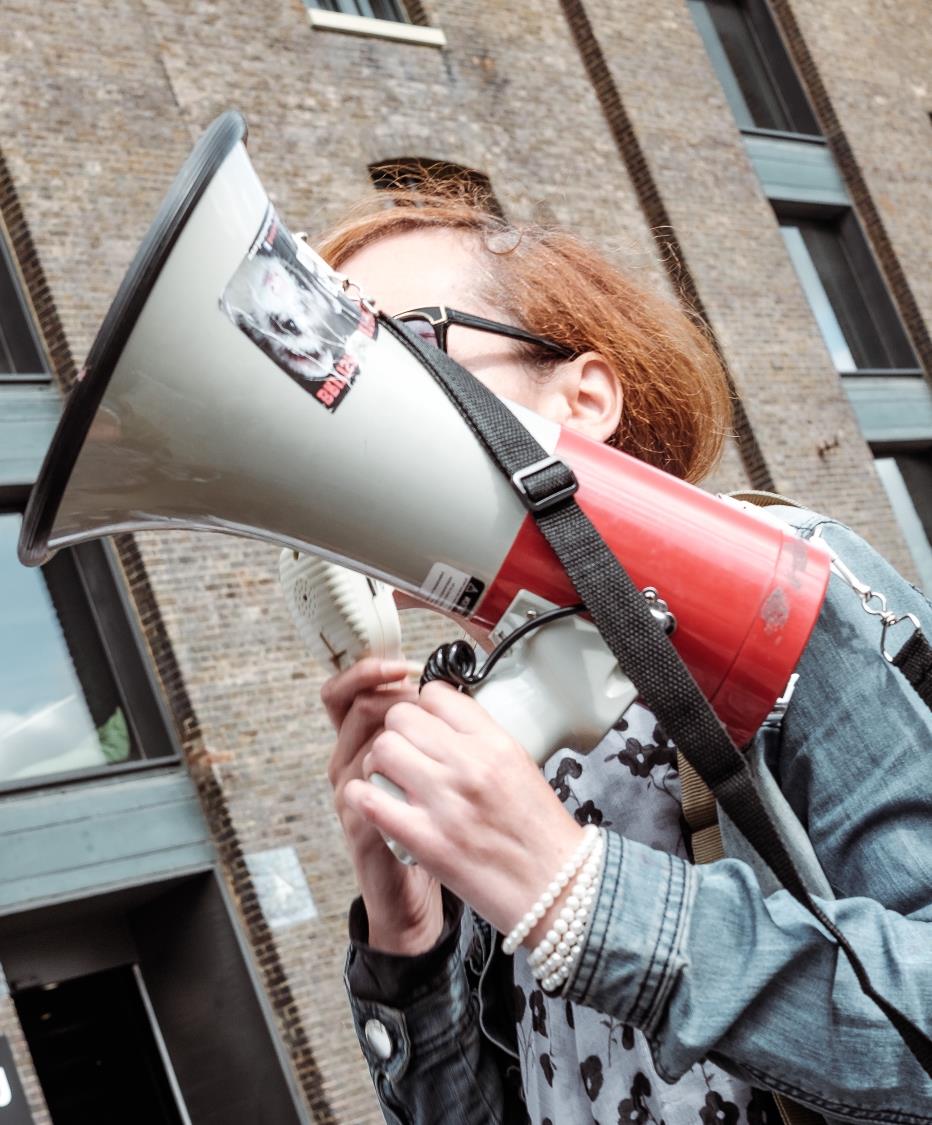 amplify your posts with social mediathe best blogs are part of a conversation
Photo by Clem Onojeghuo on Unsplash
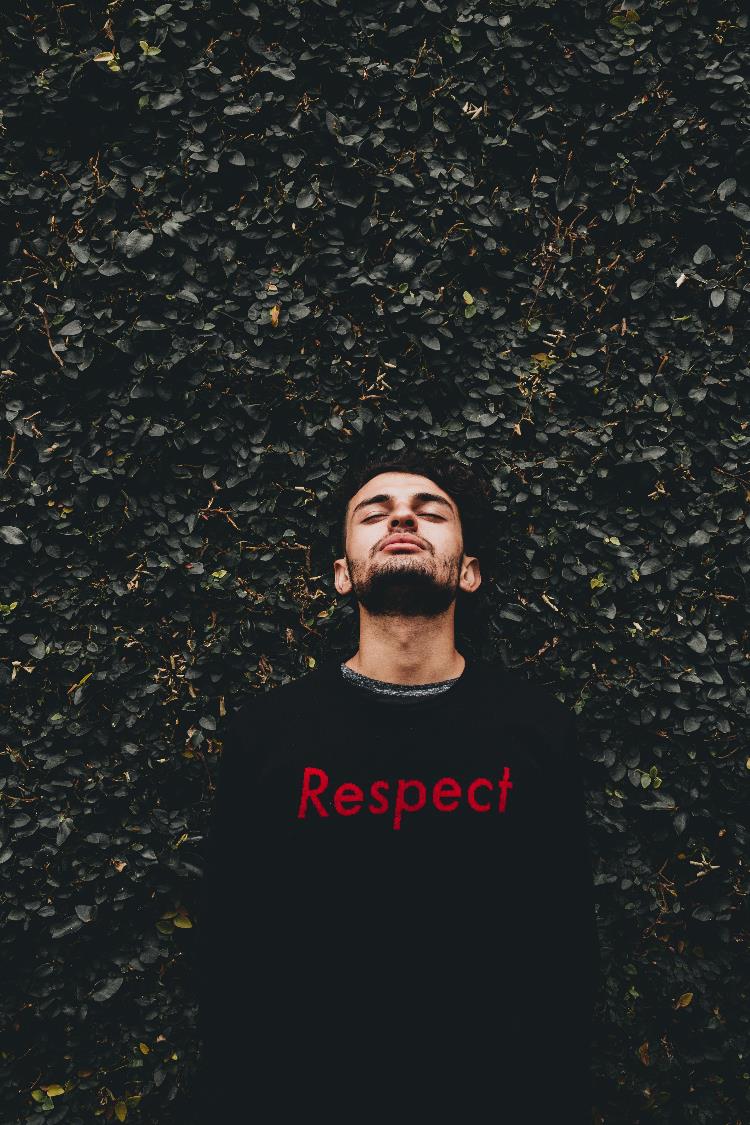 be courteousthink about what you write
Photo by Tiago Felipe Ferreira on Unsplash
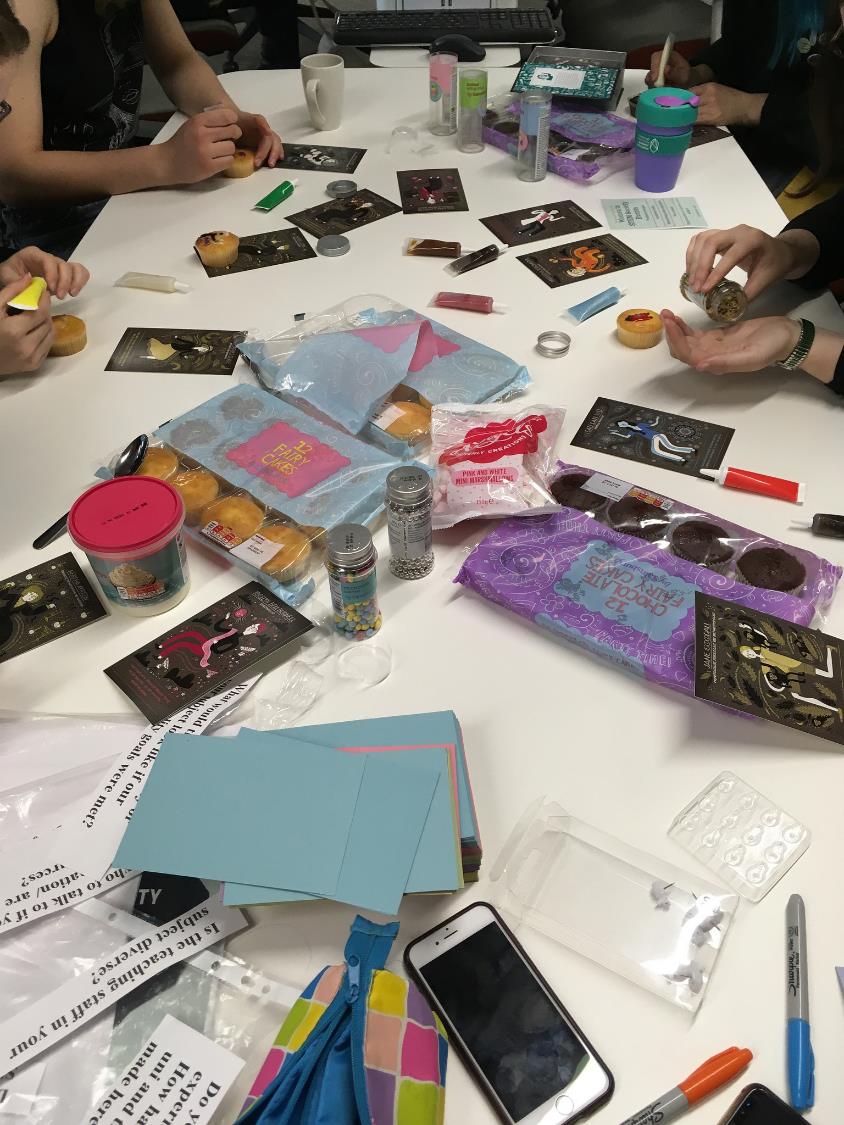 experimentbe creativehave fun : )
Ada Lovelace Day, University of Edinburgh, CC BY, Lorna M. Campbell
Lorna M. Campbell
OER Service
Information Services Group
University of Edinburgh

lorna.m.campbell@ed.ac.uk 
https://open.ed.ac.uk/ 
http://lornamcampbell.org/
@LornaMCampbell

CC BY, Lorna M. Campbell, University of Edinburgh, unless otherwise indicated.
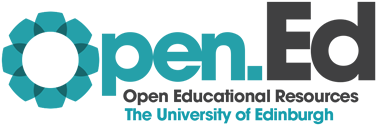 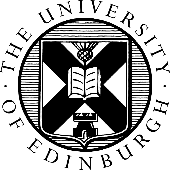